Title – Probability Trees without replacement
17/03/2025
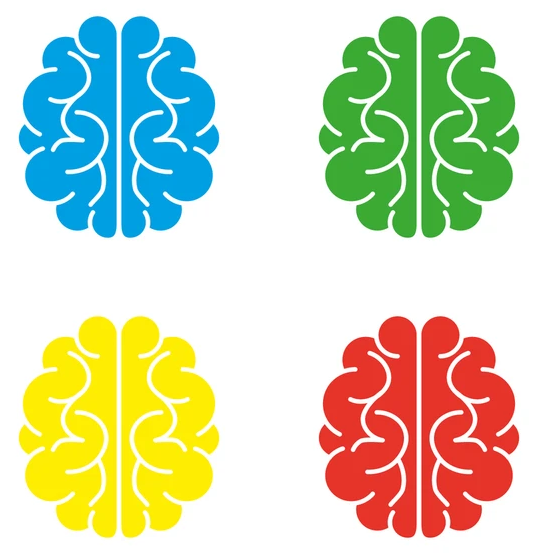 1
90
4
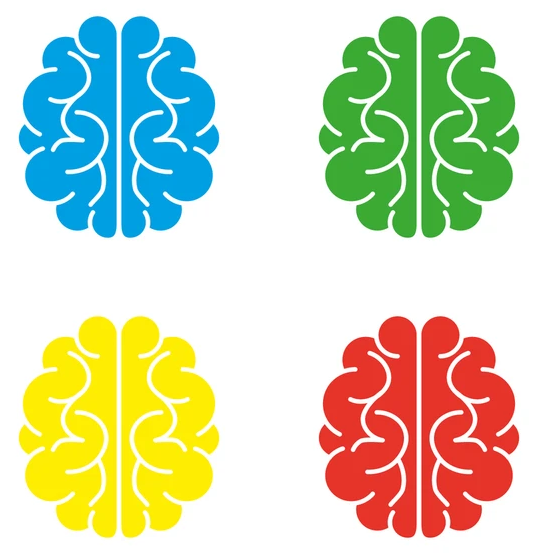 \\\\\\\\\\\\\\
4
2
?
1
12
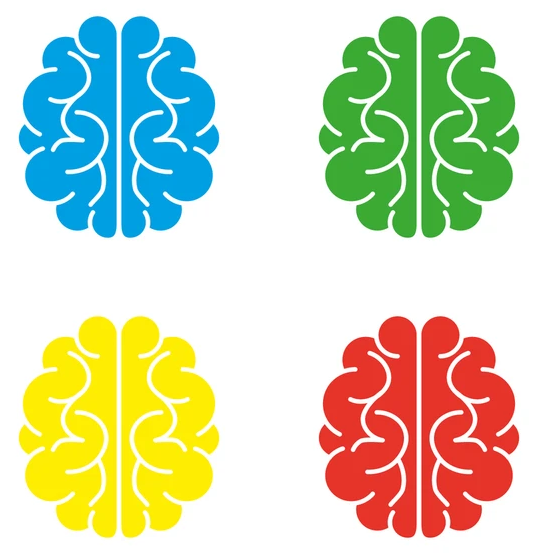 3
958.5
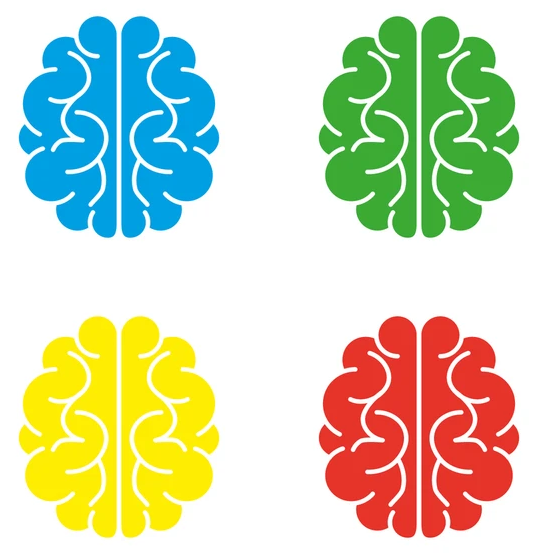 4
Vocabulary check: Sum
Title – Dependent Probability Events
17/03/2025
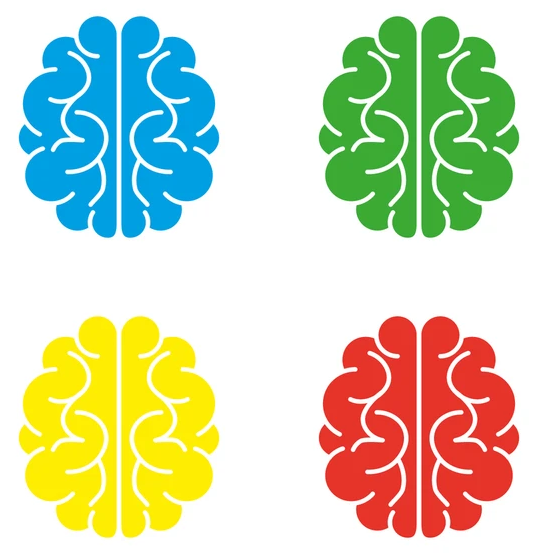 1
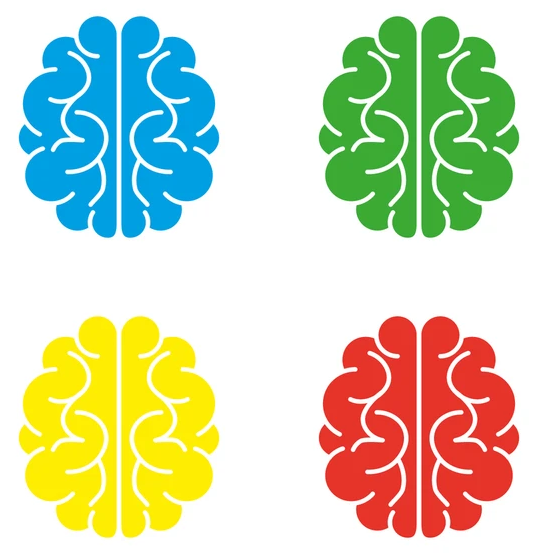 2
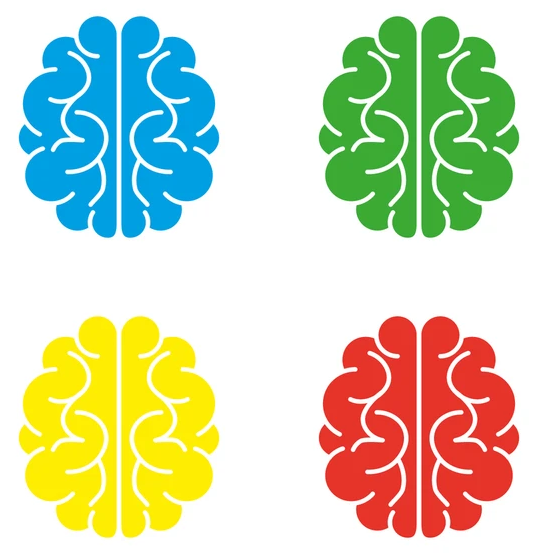 3
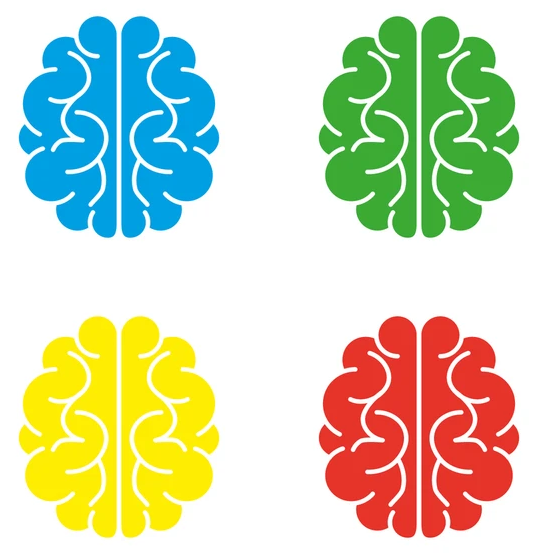 4
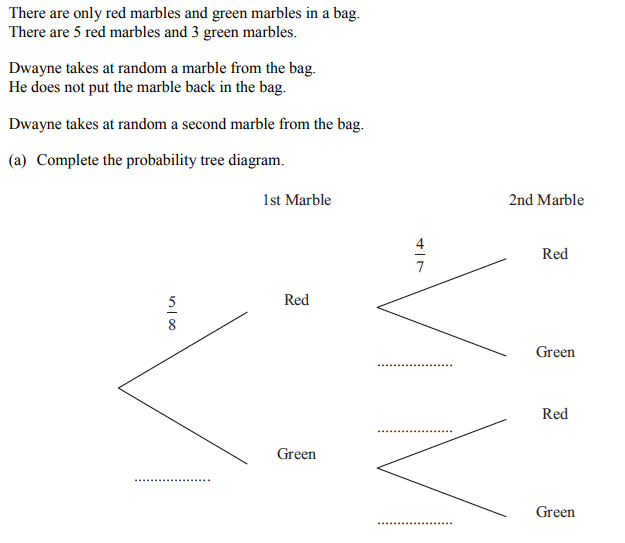 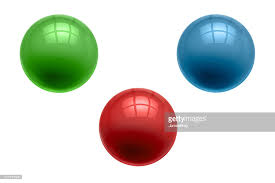 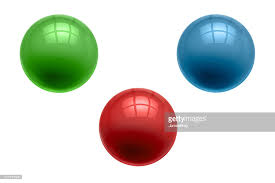 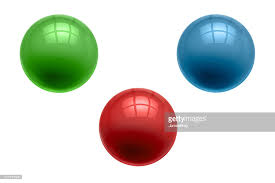 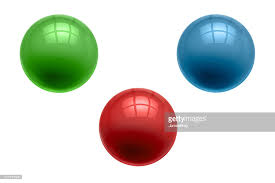 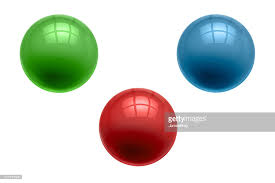 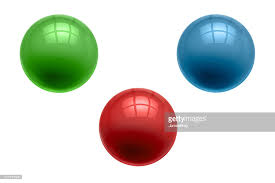 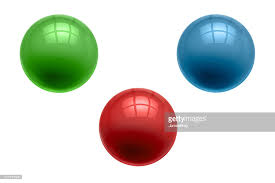 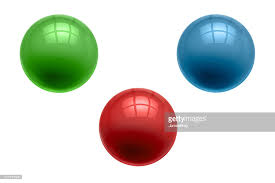 What is different about this question compared to our last lesson?
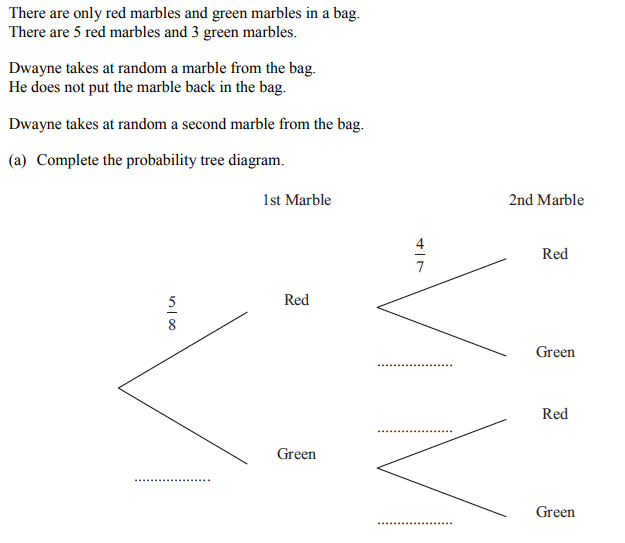 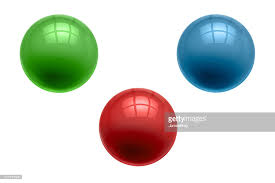 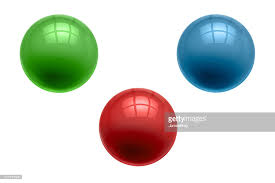 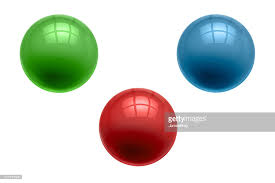 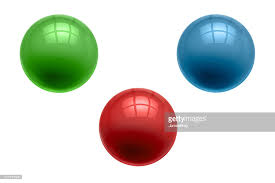 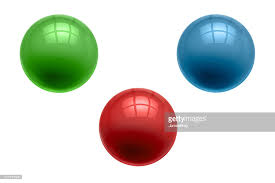 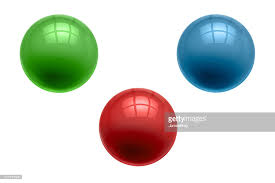 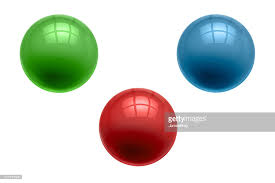 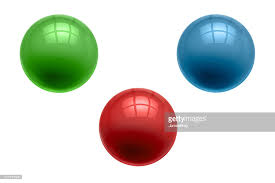 What fraction should go here
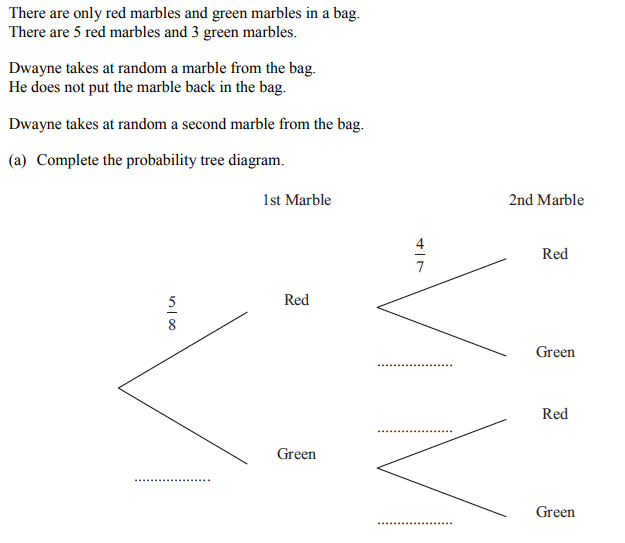 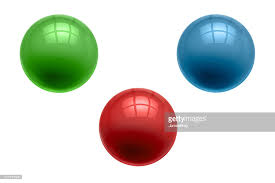 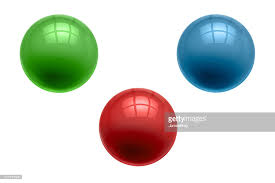 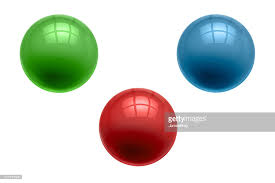 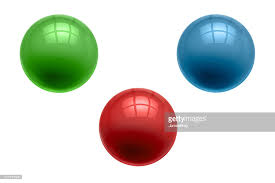 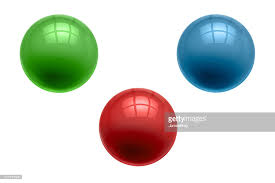 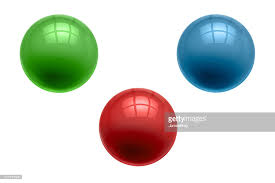 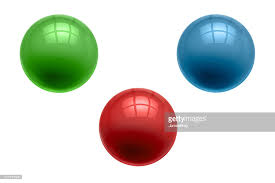 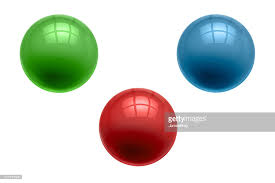 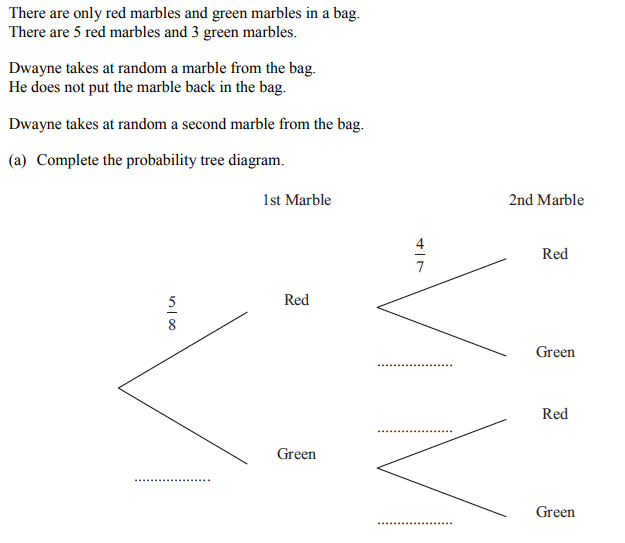 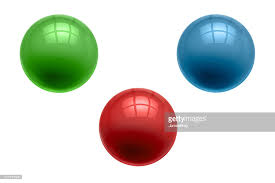 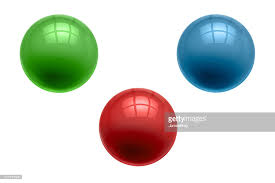 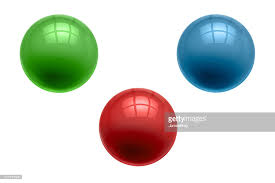 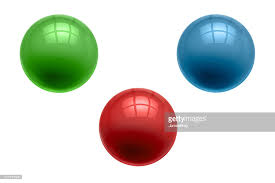 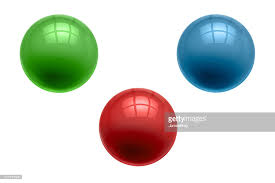 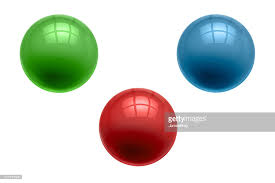 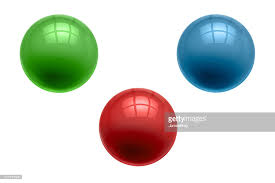 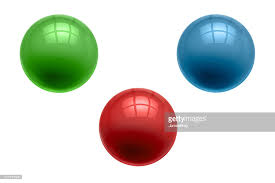 A red marble has been removed
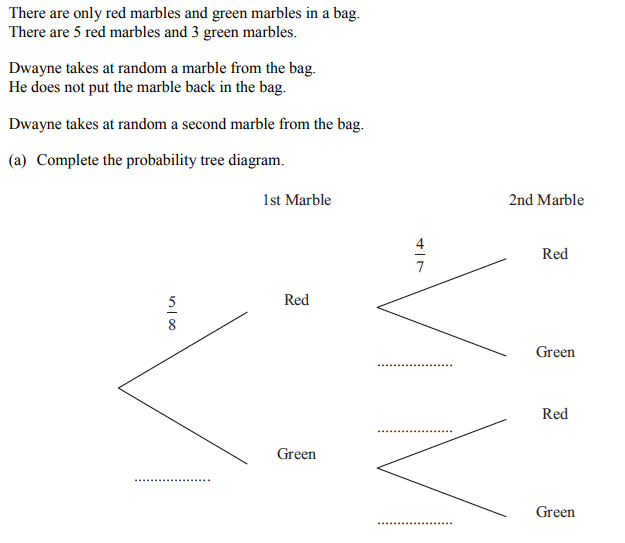 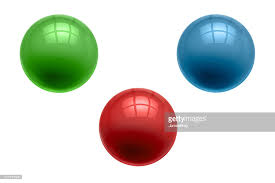 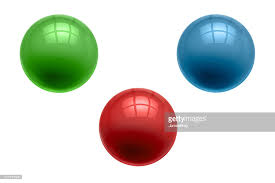 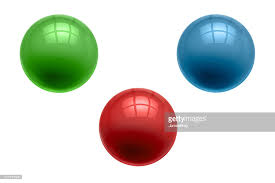 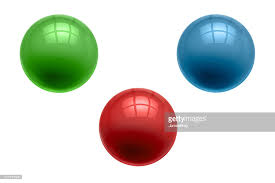 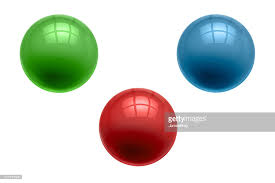 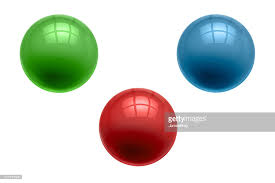 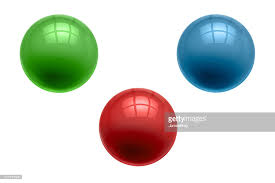 So now there are 7 marbles, 4 of which are red
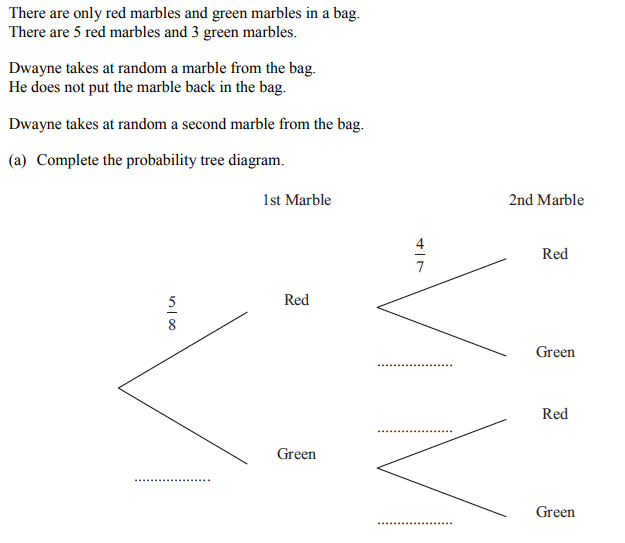 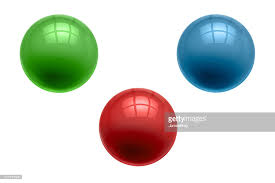 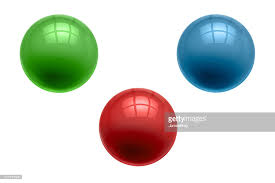 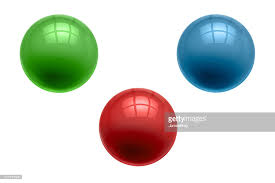 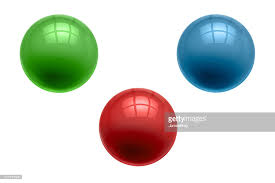 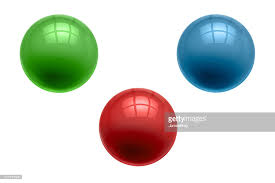 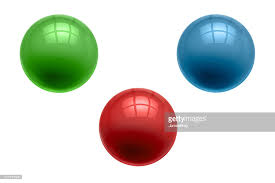 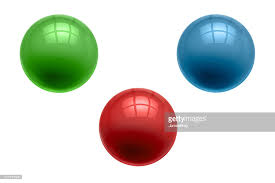 What fraction should go here?
Why?
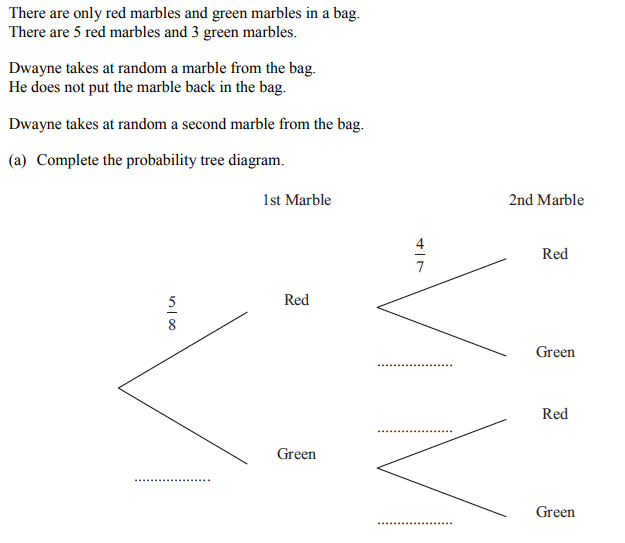 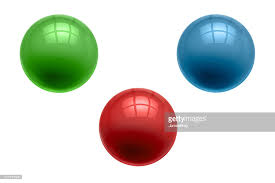 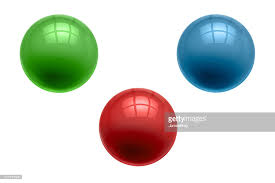 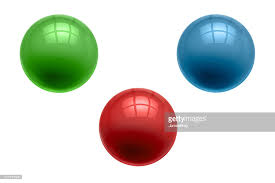 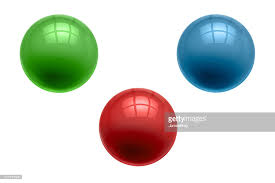 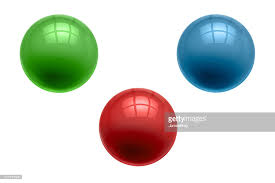 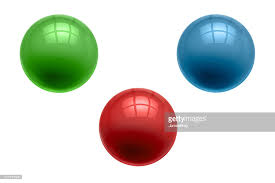 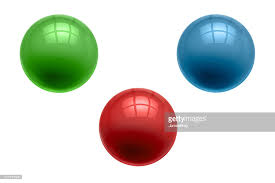 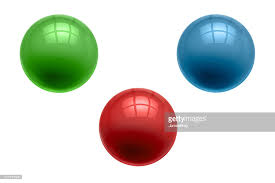 This time, a green marble has been removed and not replaced
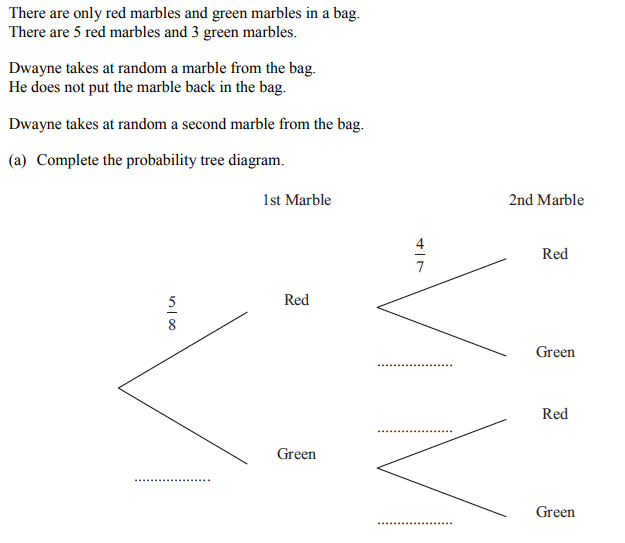 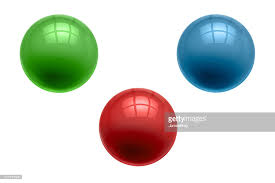 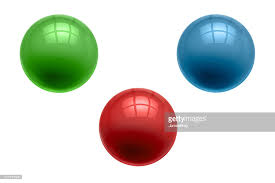 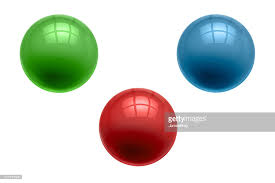 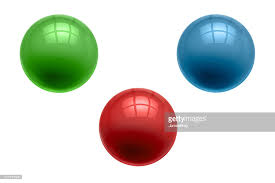 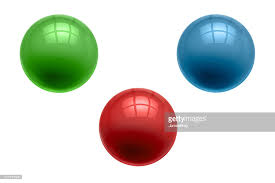 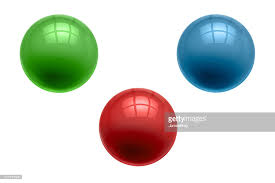 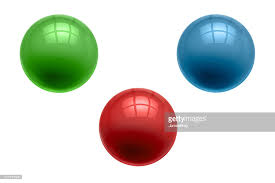 What should these two fractions be?
Why?
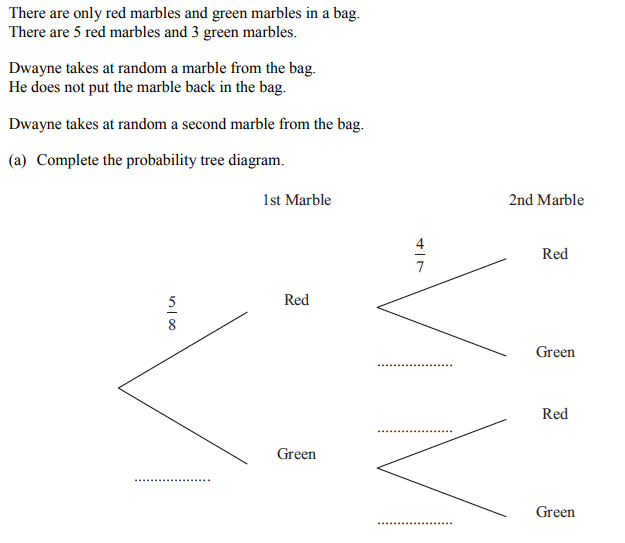 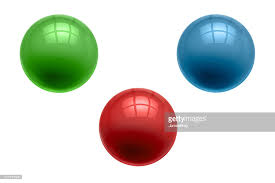 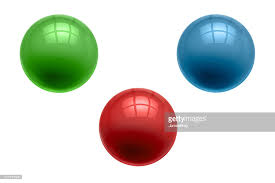 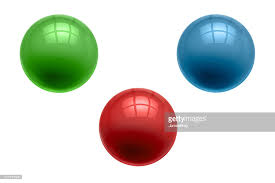 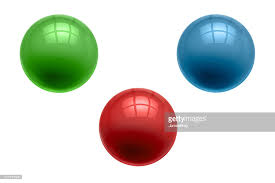 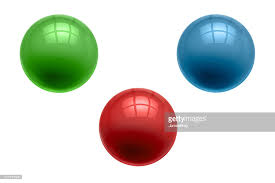 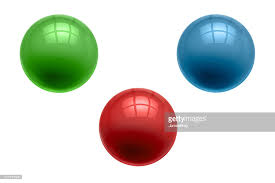 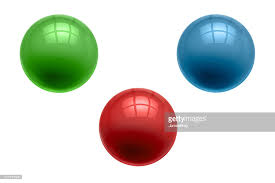 What should these two fractions be?
Why?
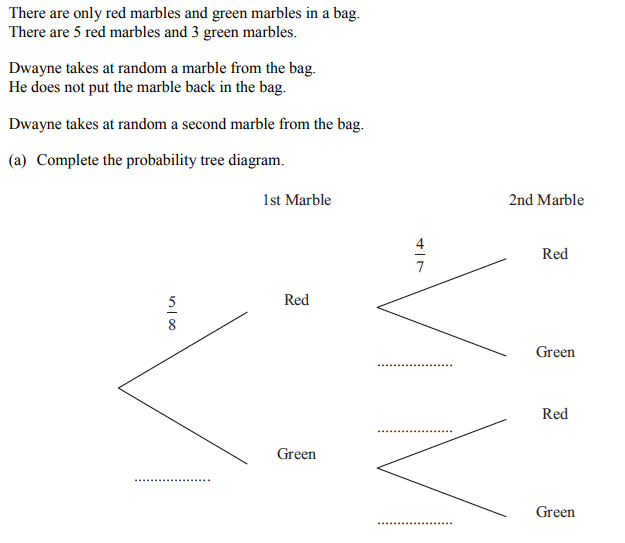 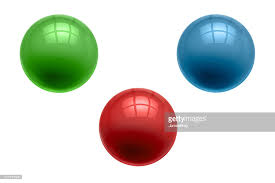 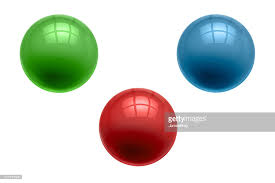 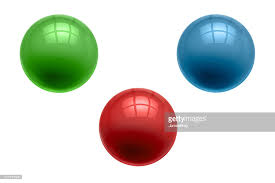 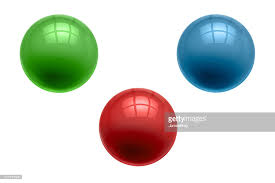 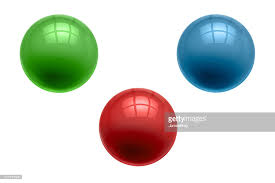 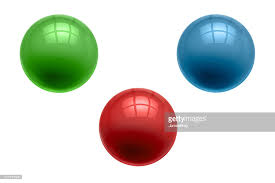 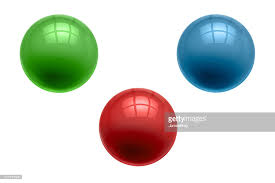 We can now answer questions using this tree diagram.
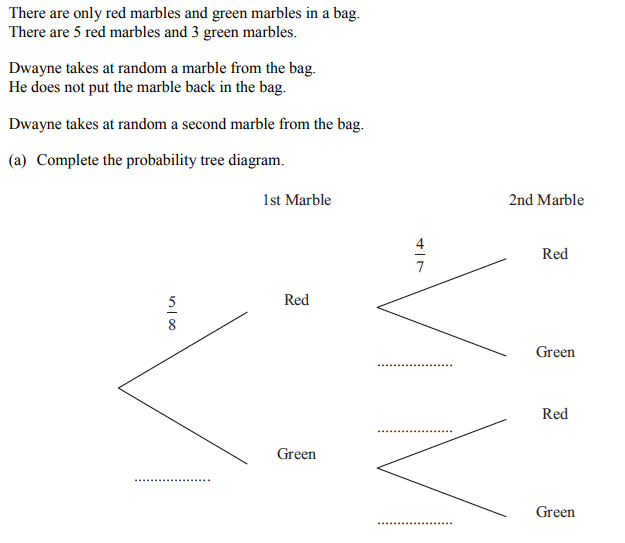 On your whiteboards:
What is the probability of picking two red marbles?
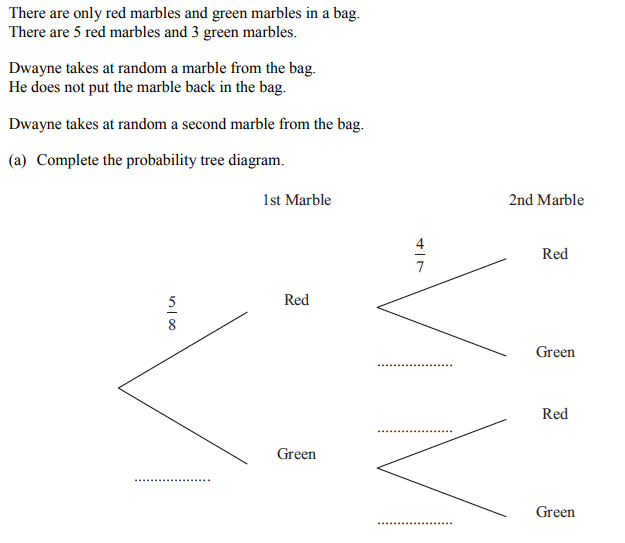 On your whiteboards:
What is the probability of picking two green marbles?
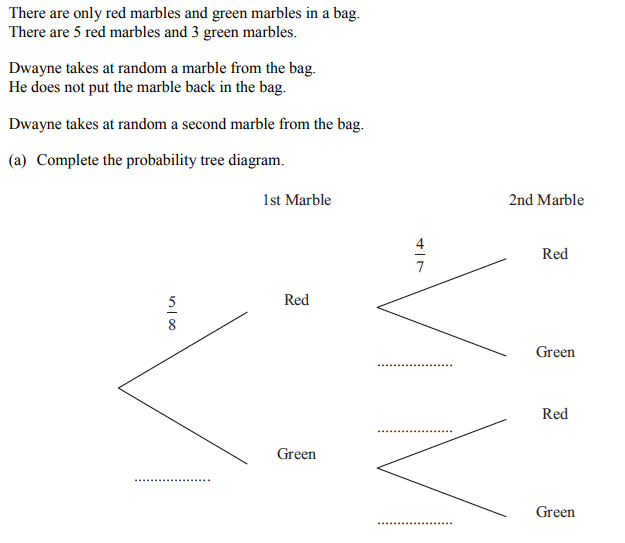 On your whiteboards:
What is the probability of picking marbles of different colours?
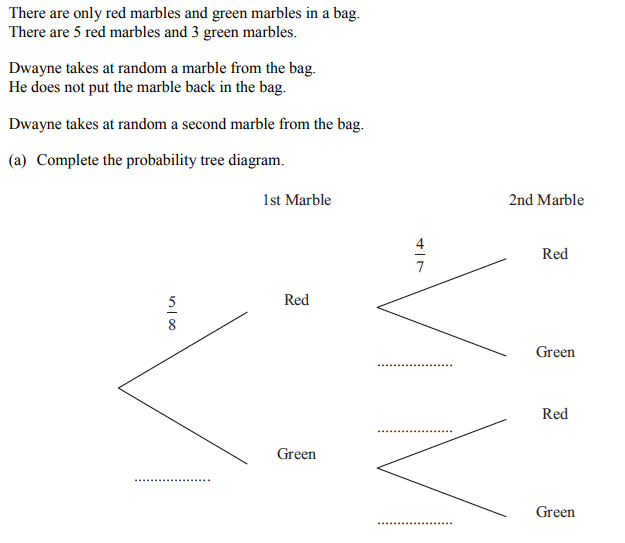 On your whiteboards:
What is the probability of picking marbles of different colours?
But we can also have…
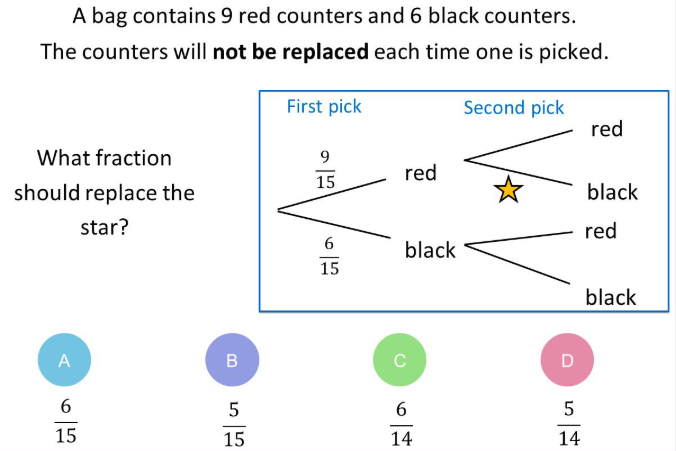 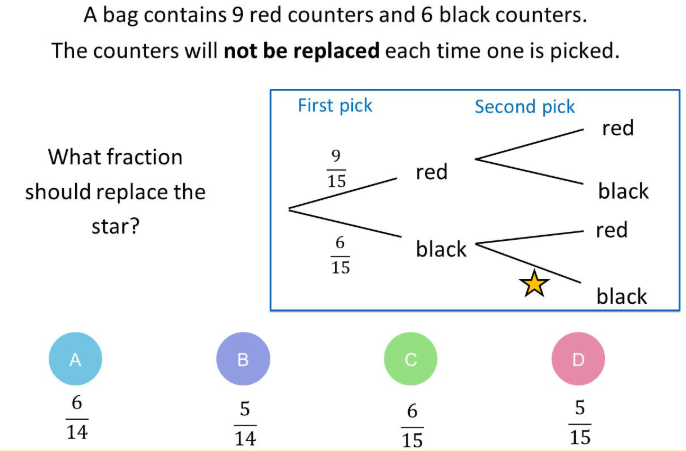 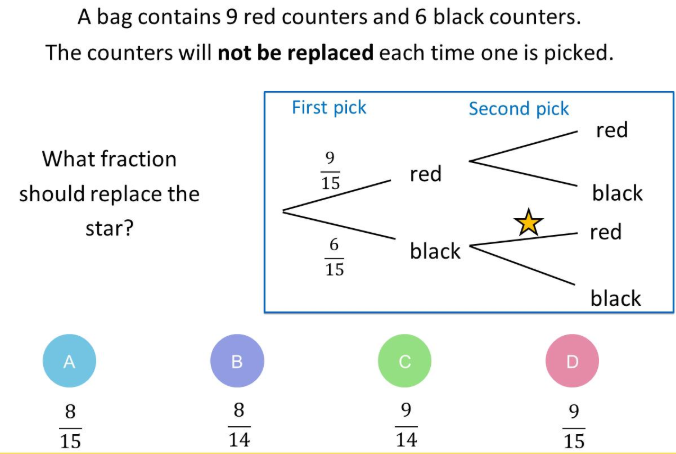 On your whiteboards…
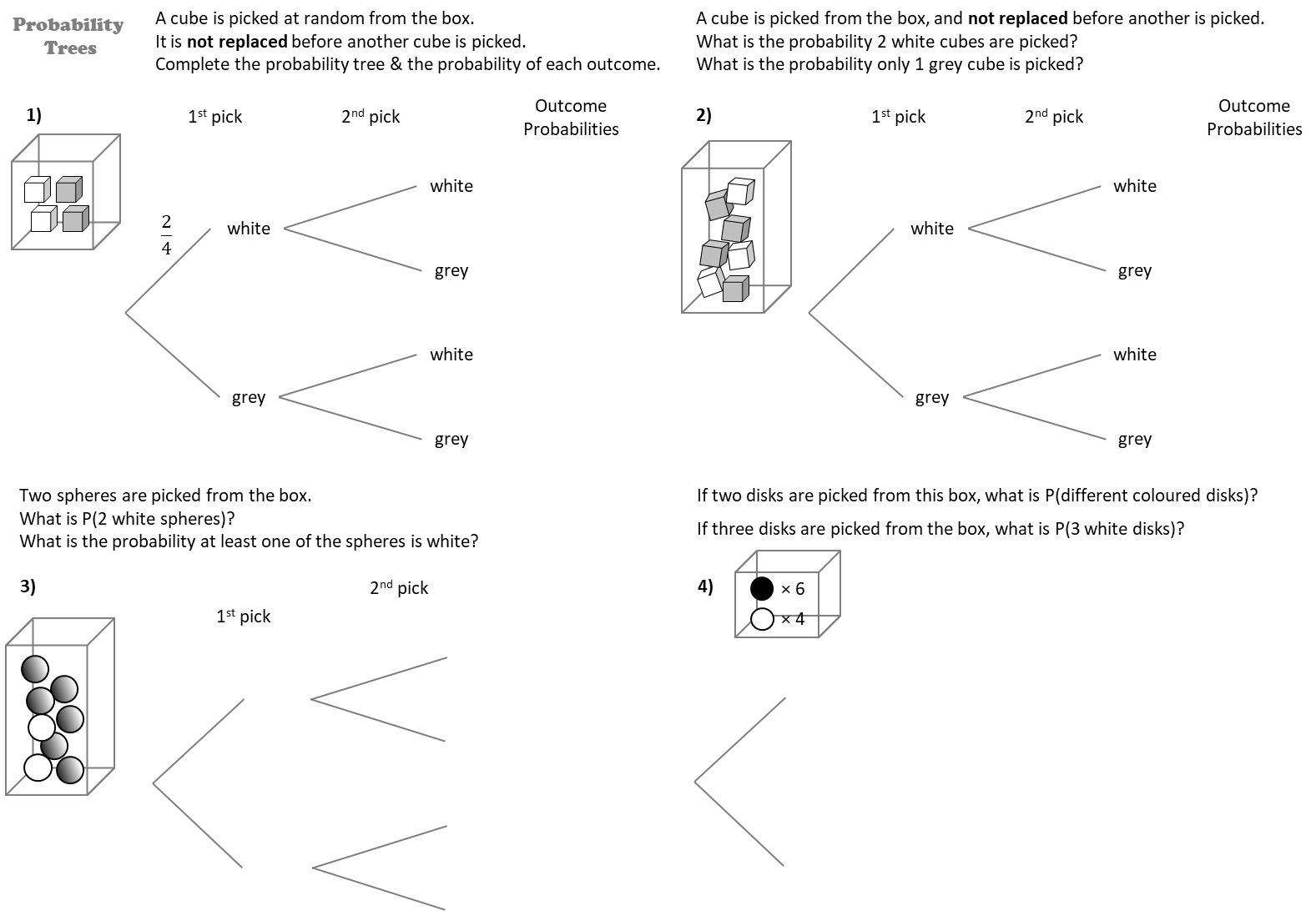 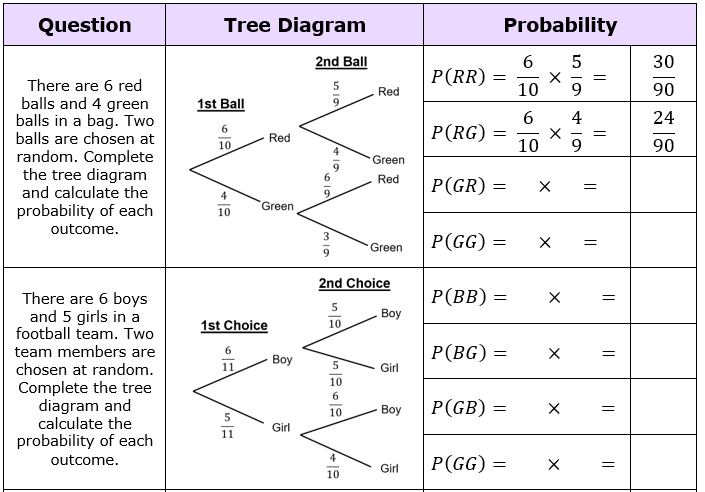 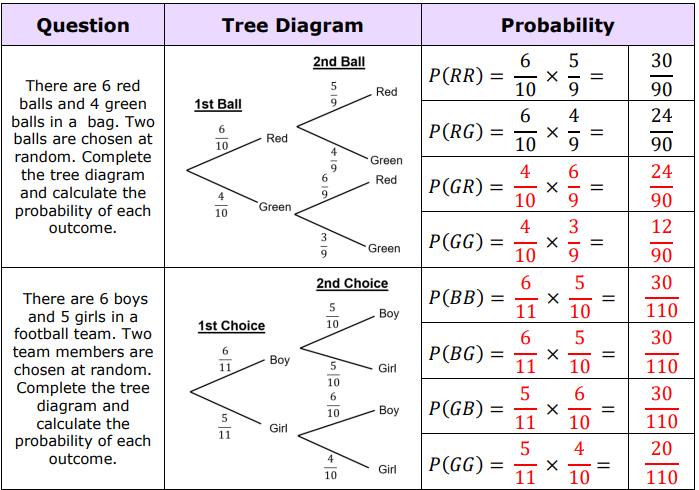 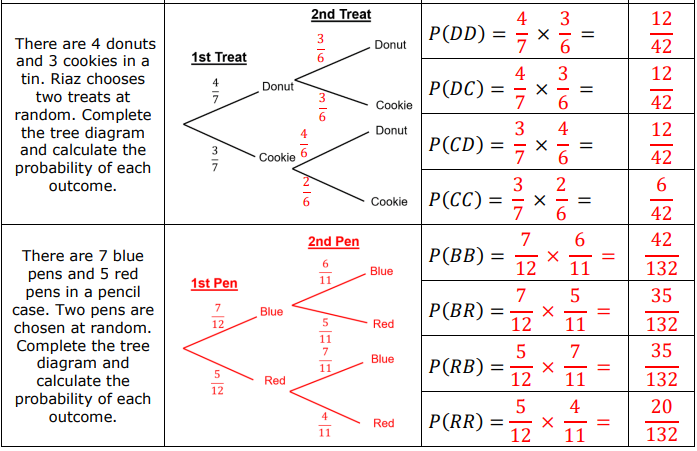 If a white disk is picked from this bag, 9 black shapes are added before another disc is picked.

Use a tree diagram to find P(two discs of different colours are picked).
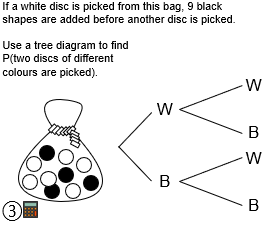 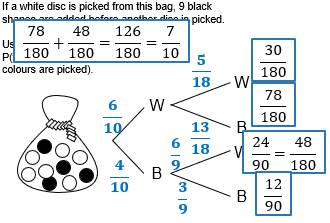 P(Tom is late to work) = 0.4   If Tom is late to work,
the probability of him being late the
next day increases by 50%.
What is the probability he is on time only
once out of 3 days.
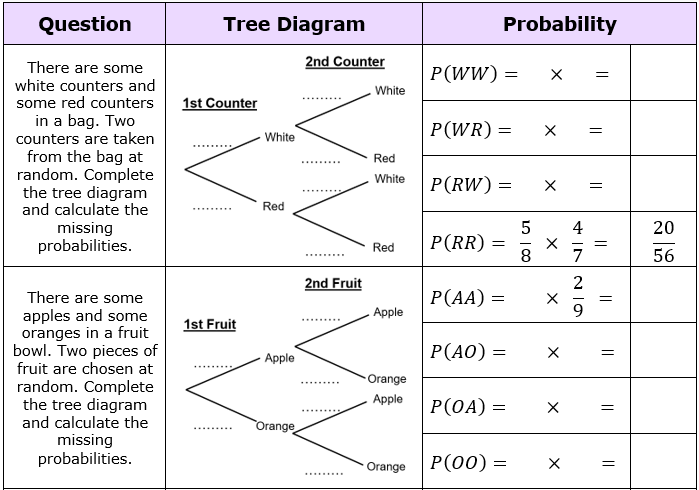 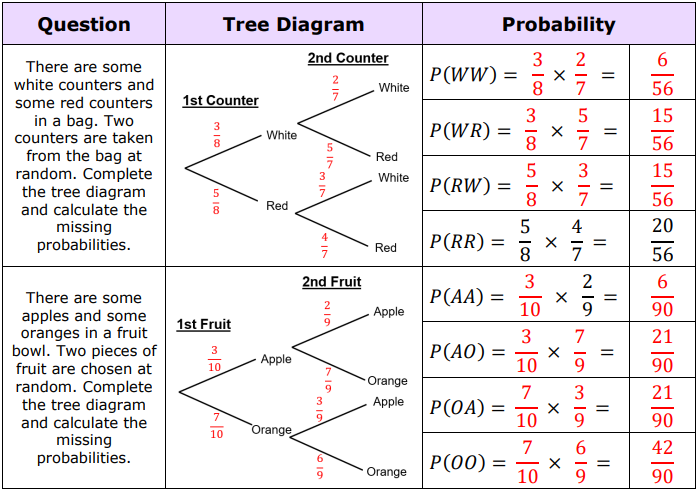 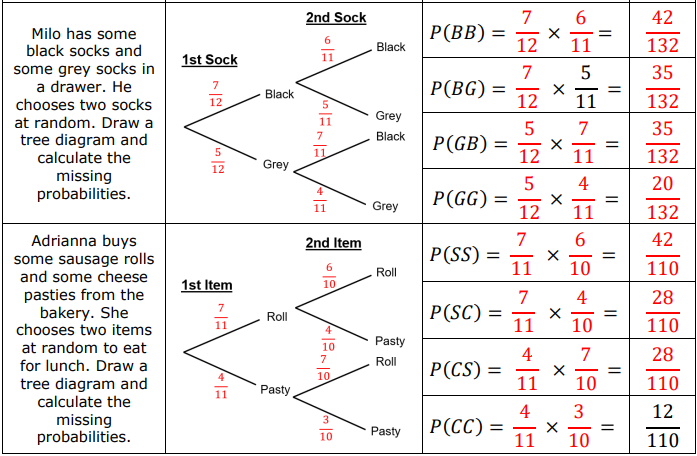 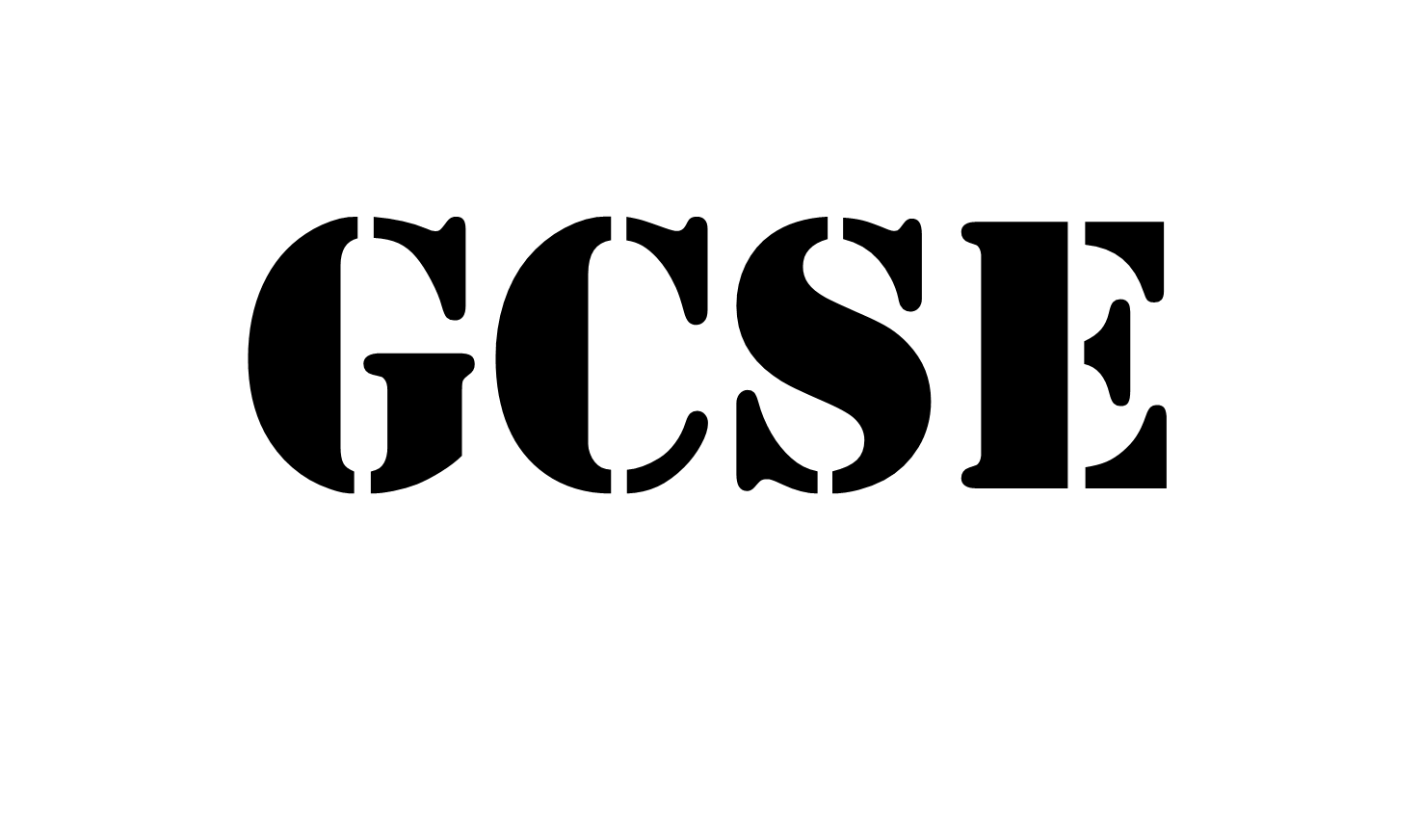 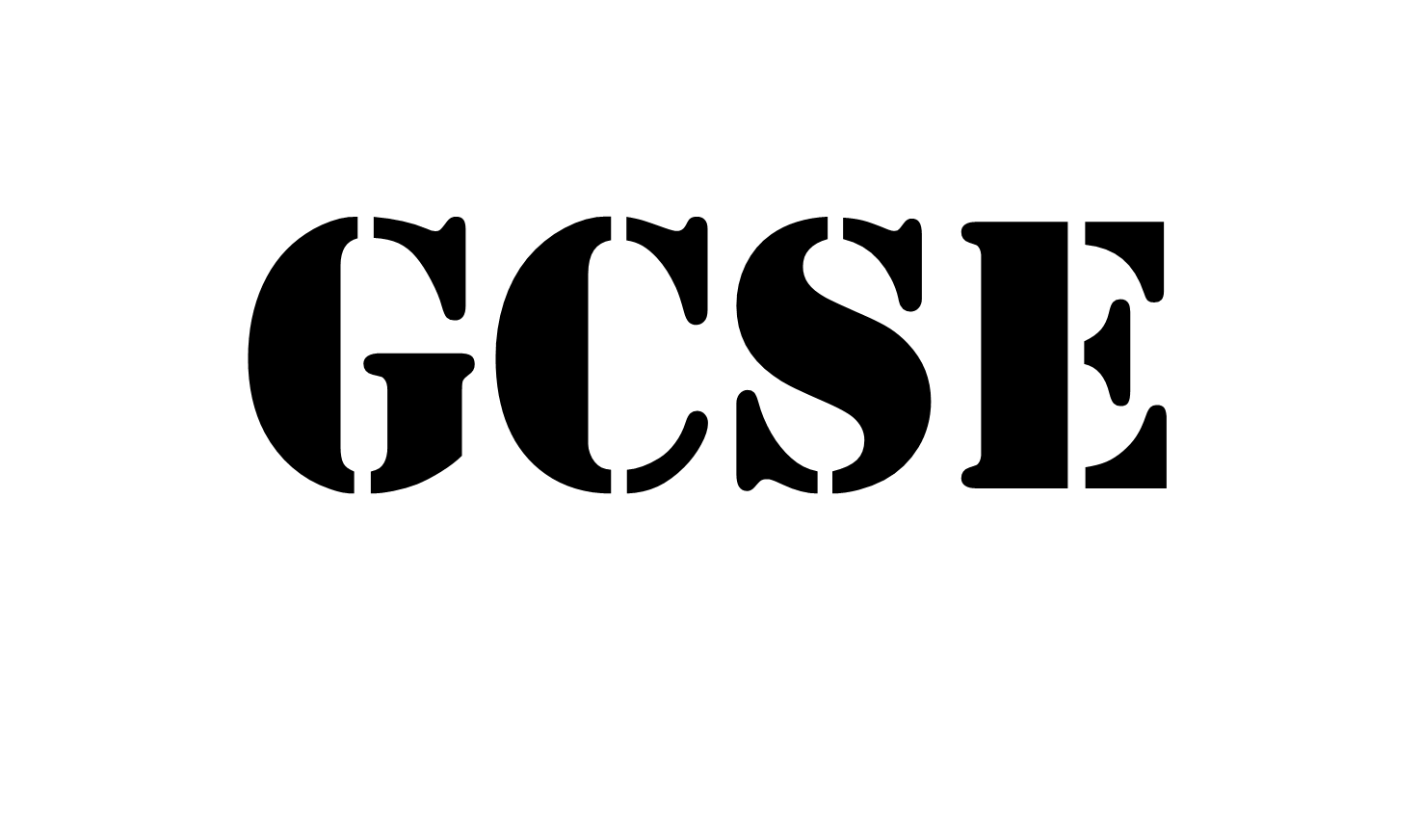 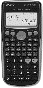 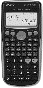 AQA Higher: May 2017 Paper 1, Q16
AQA Higher: November 2017 Paper 1, Q27
1
A fair spinner has 7 equal sections numbered 1, 2, 3, 4, 5, 6 and 7
A fair six-sided dice has 1 blue face and 5 red faces.
	The spinner is spun.
	If the spinner shows an odd number, the dice is thrown.
There are 12 cubes in a box.
7 are yellow and 5 are blue.

Two pens are taken out at random without replacement.

Work out the probability that the two pens are different colours.
1
Complete the tree diagram for the spinner and the dice.
1  (a)
[2 marks]
[4 marks]
Spinner
Dice
Even
Odd
Work out the probability of getting an odd number and the colour red.
1  (b)
[2 marks]
Answer
Answer
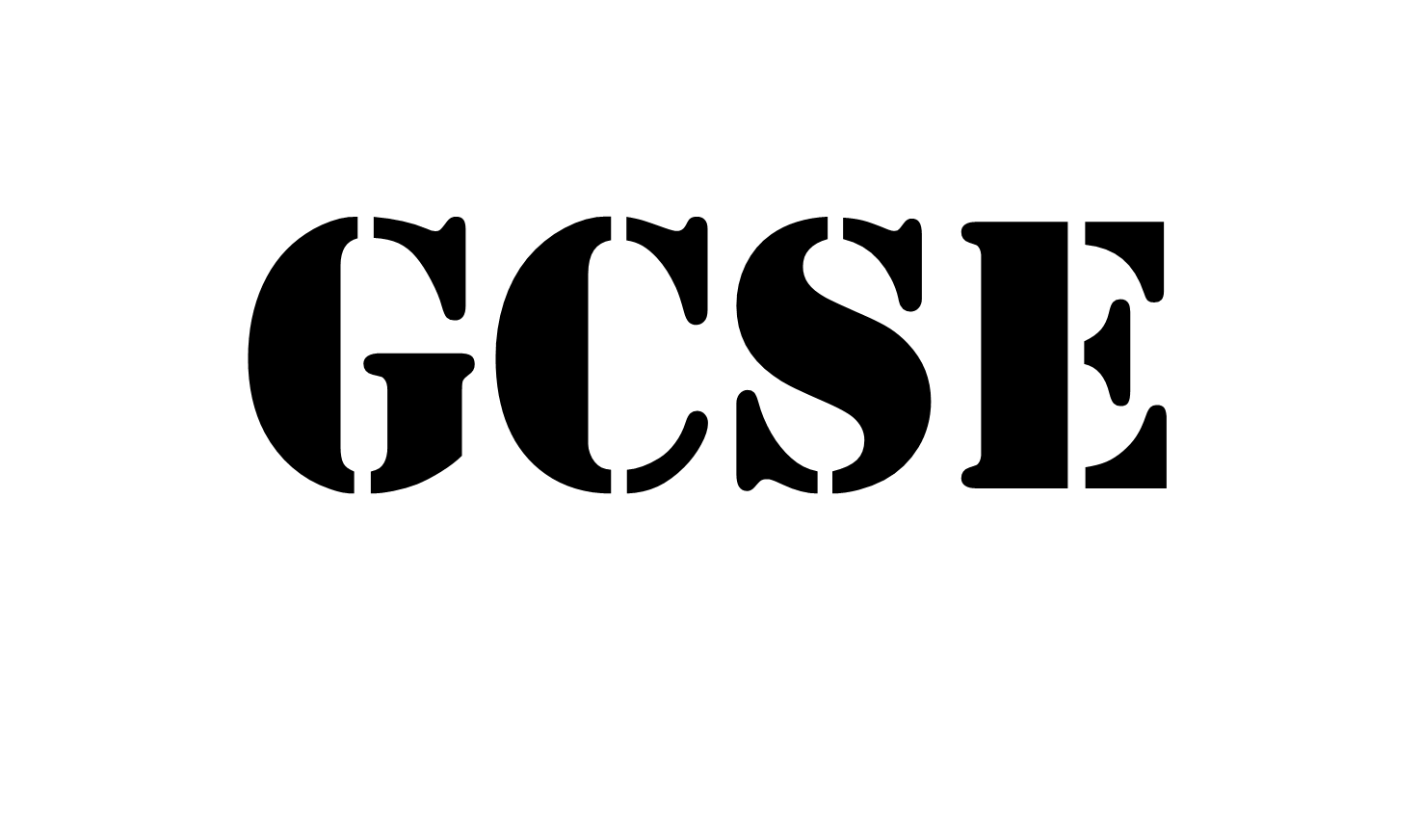 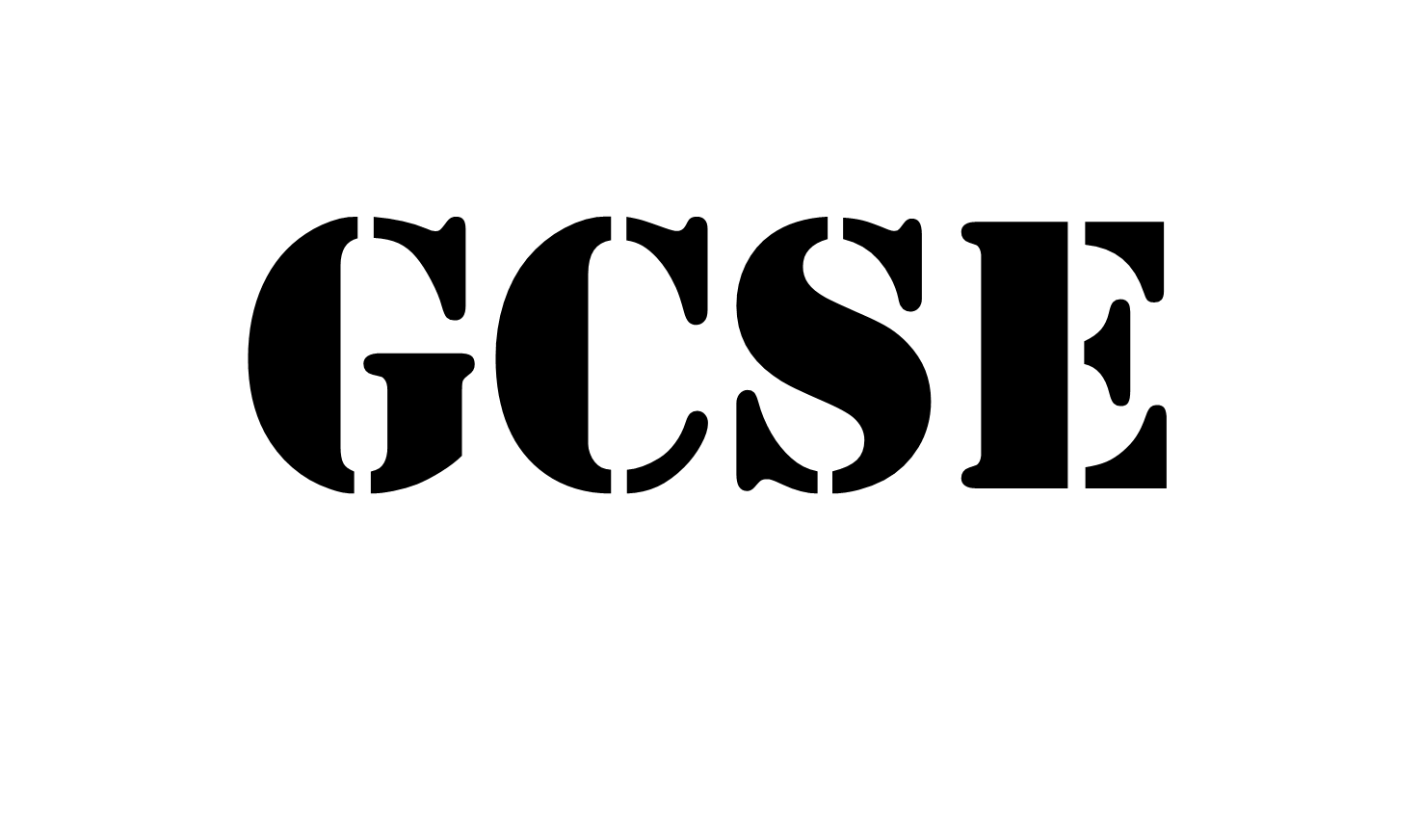 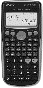 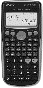 AQA Higher: November 2017 Paper 1, Q27
AQA Higher: May 2017 Paper 1, Q16
1
There are 12 cubes in a box.
7 are yellow and 5 are blue.

Two pens are taken out at random without replacement.

Work out the probability that the two pens are different colours.
1
A fair spinner has 7 equal sections numbered 1, 2, 3, 4, 5, 6 and 7
A fair six-sided dice has 1 blue face and 5 red faces.
	The spinner is spun.
	If the spinner shows an odd number, the dice is thrown.
Complete the tree diagram for the spinner and the dice.
1  (a)
[2 marks]
[4 marks]
Spinner
Dice
Y
Even
Y
B
Y
blue
Odd
red
B
B
Work out the probability of getting an odd number and the colour red.
1  (b)
[2 marks]
Answer
Answer